Mesimumm
2012
Интерактивно-интеллектуальная игра
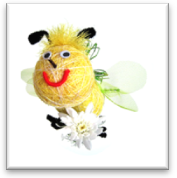 Русская гимназия ХааберстиТаллинн
Пчёлки-труженицы
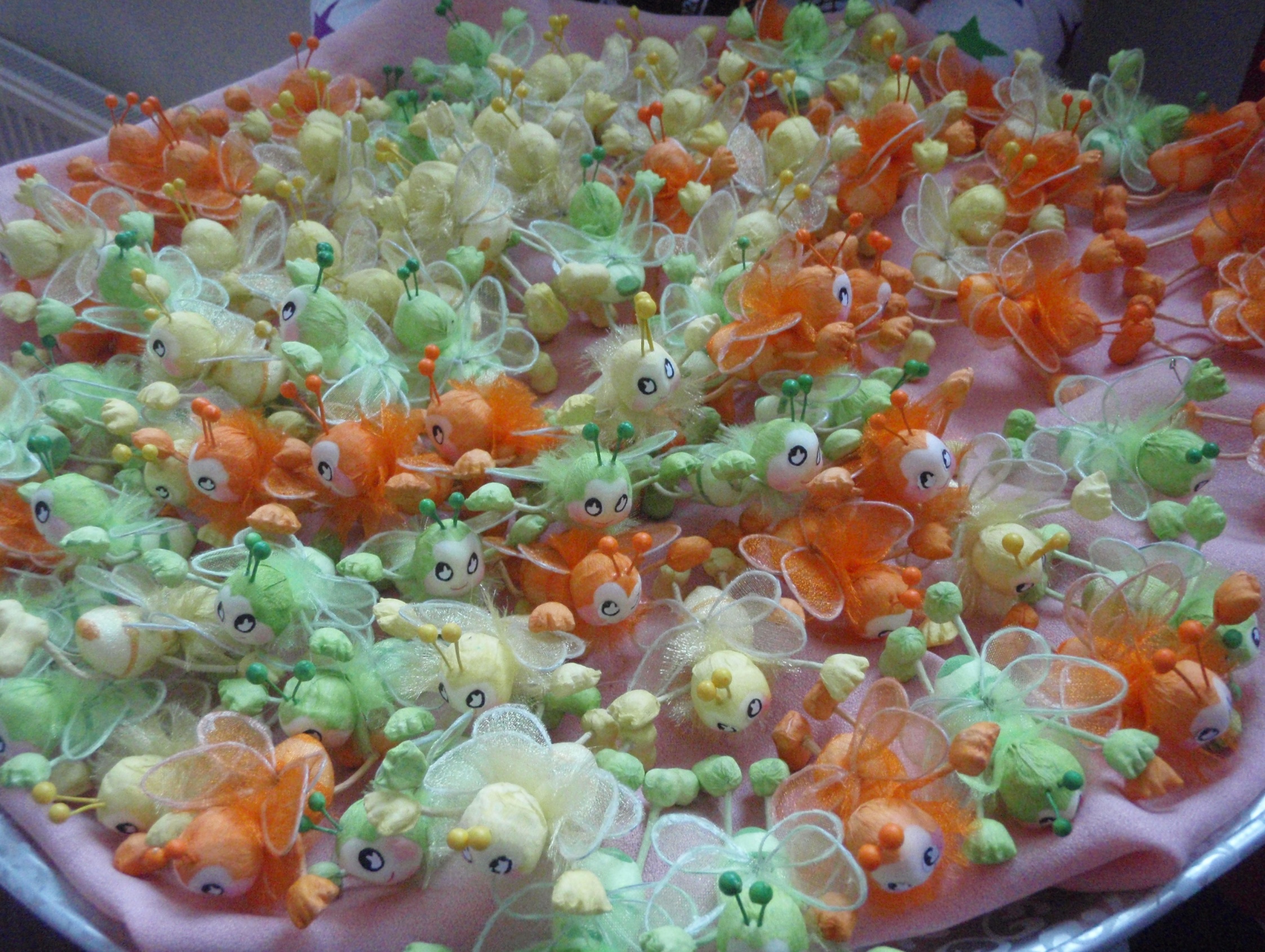 Подготовка к игре
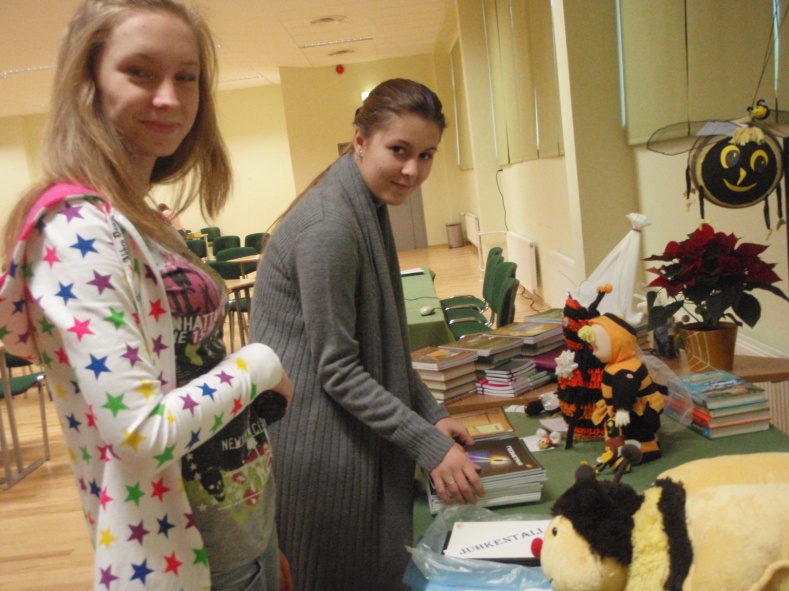 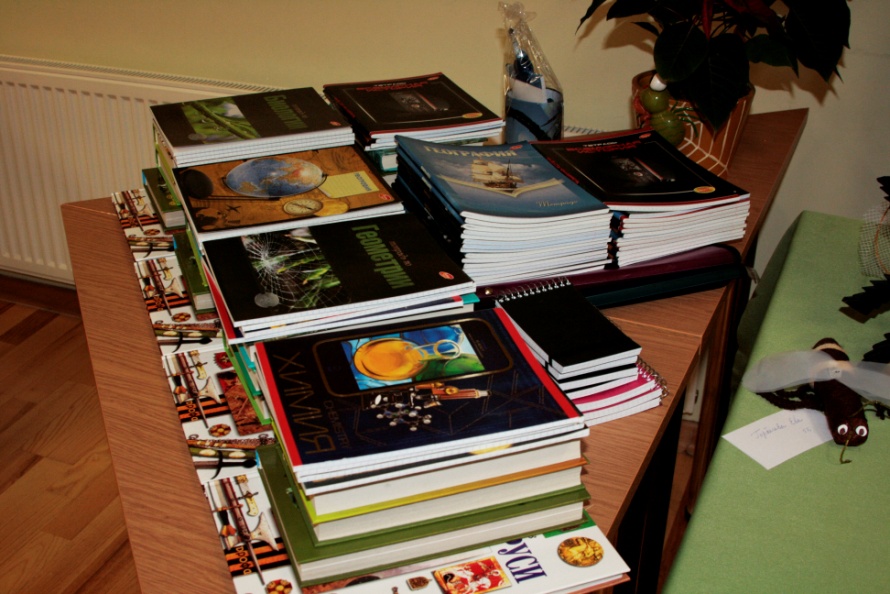 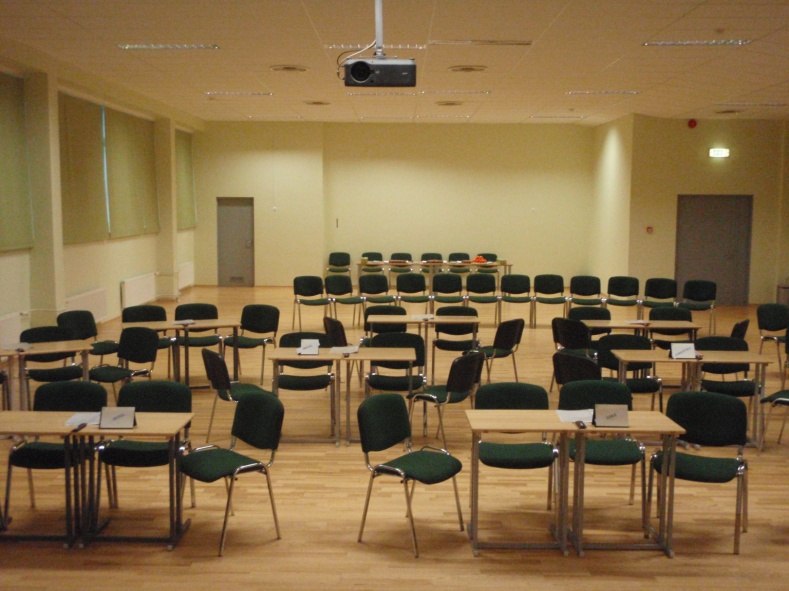 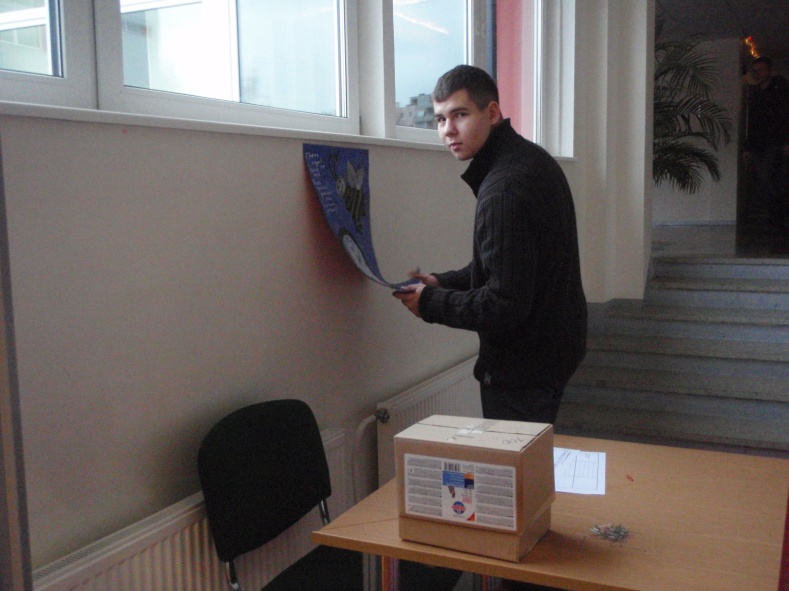 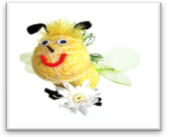 Регистрация
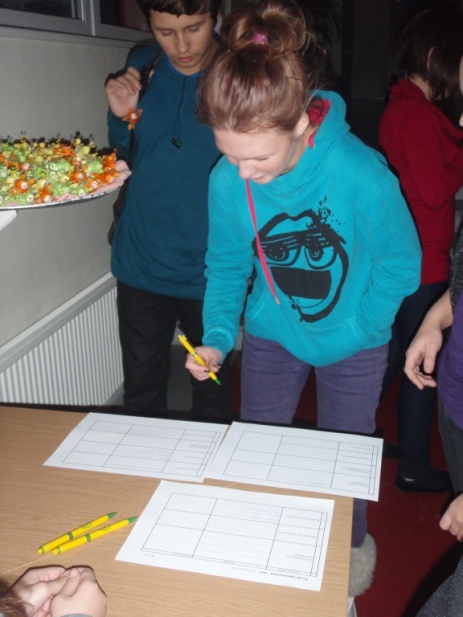 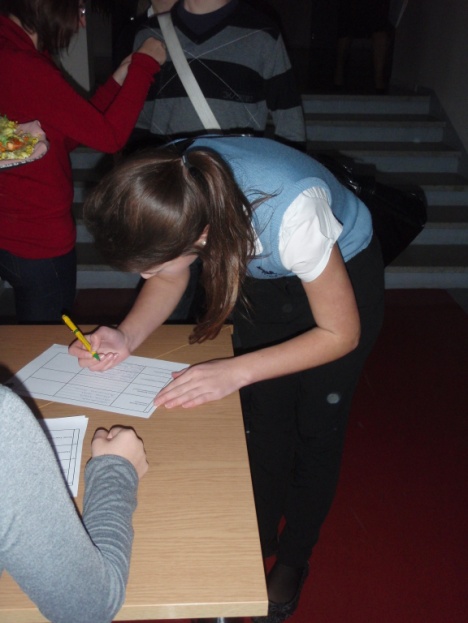 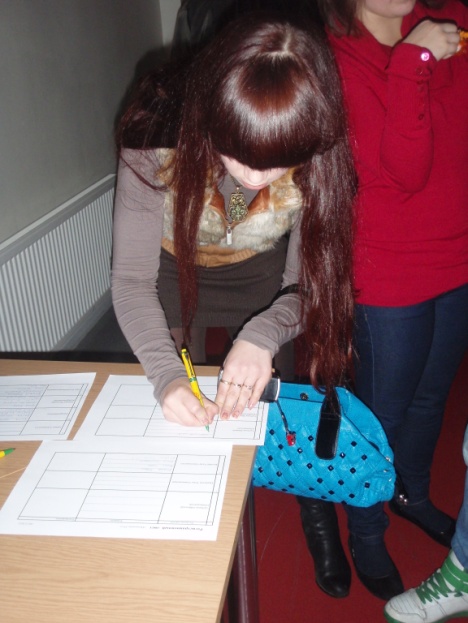 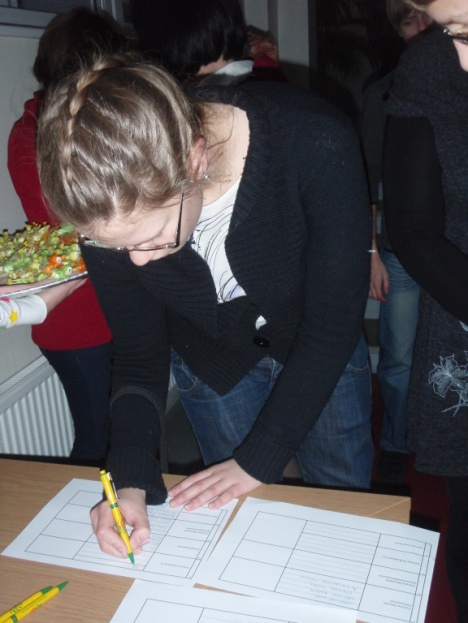 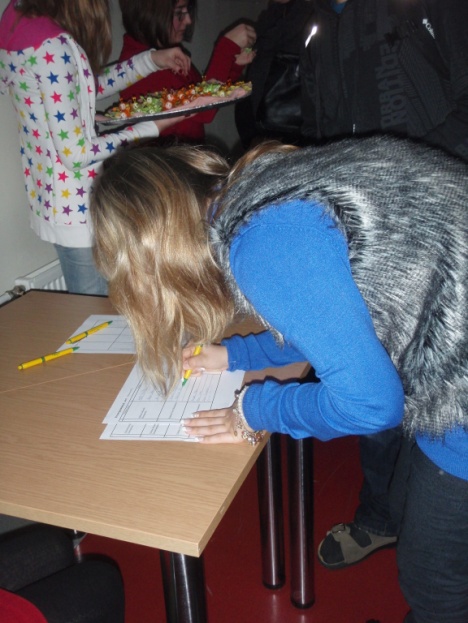 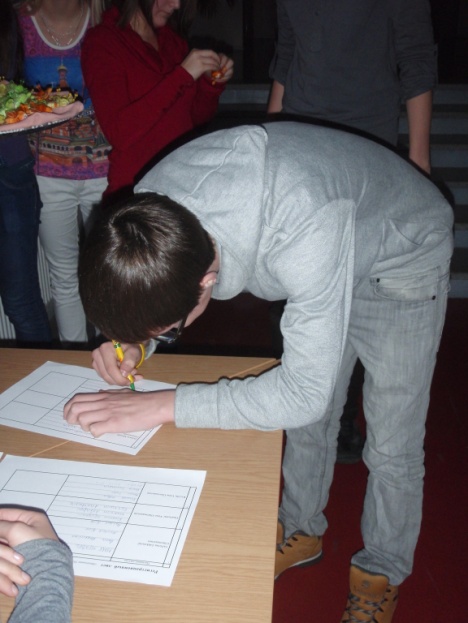 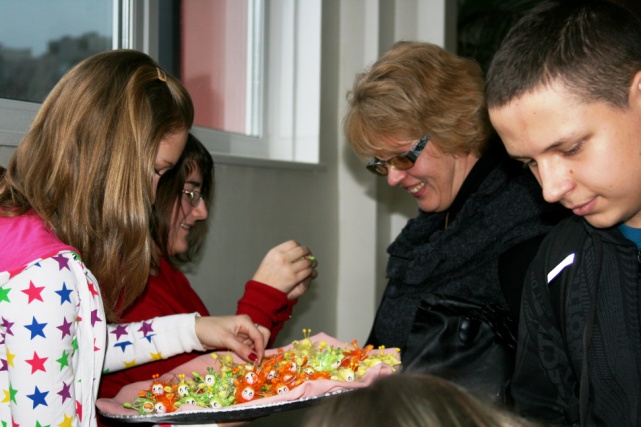 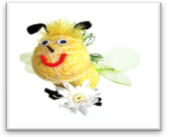 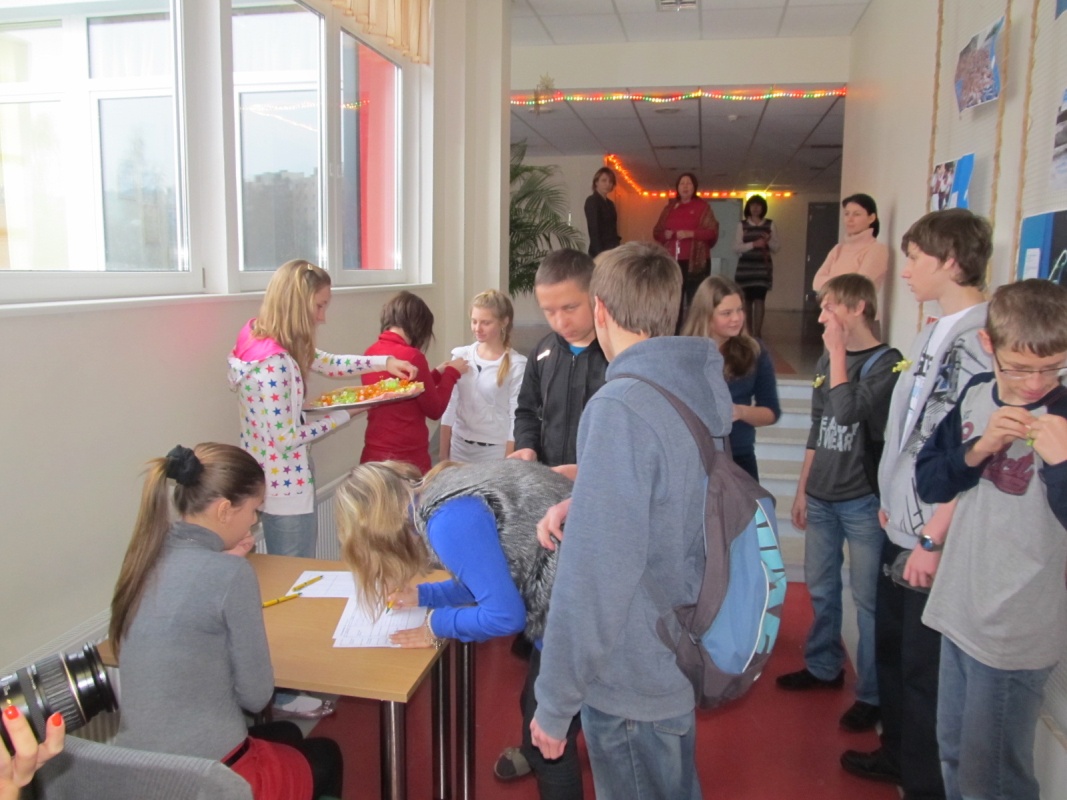 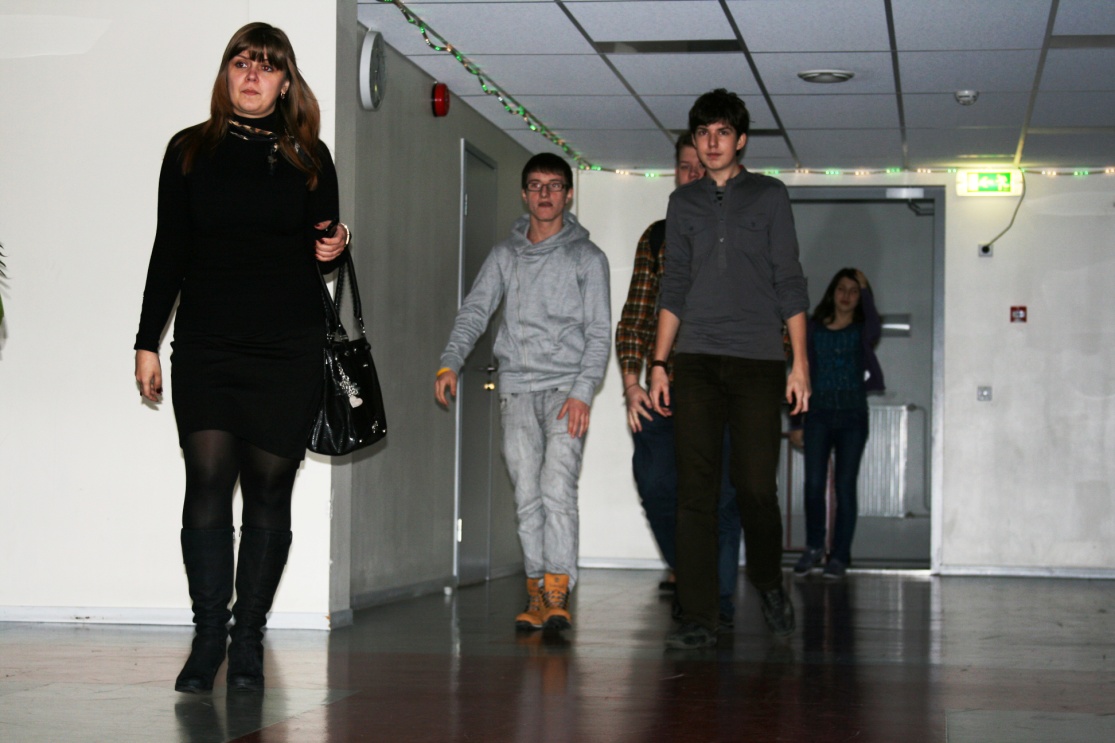 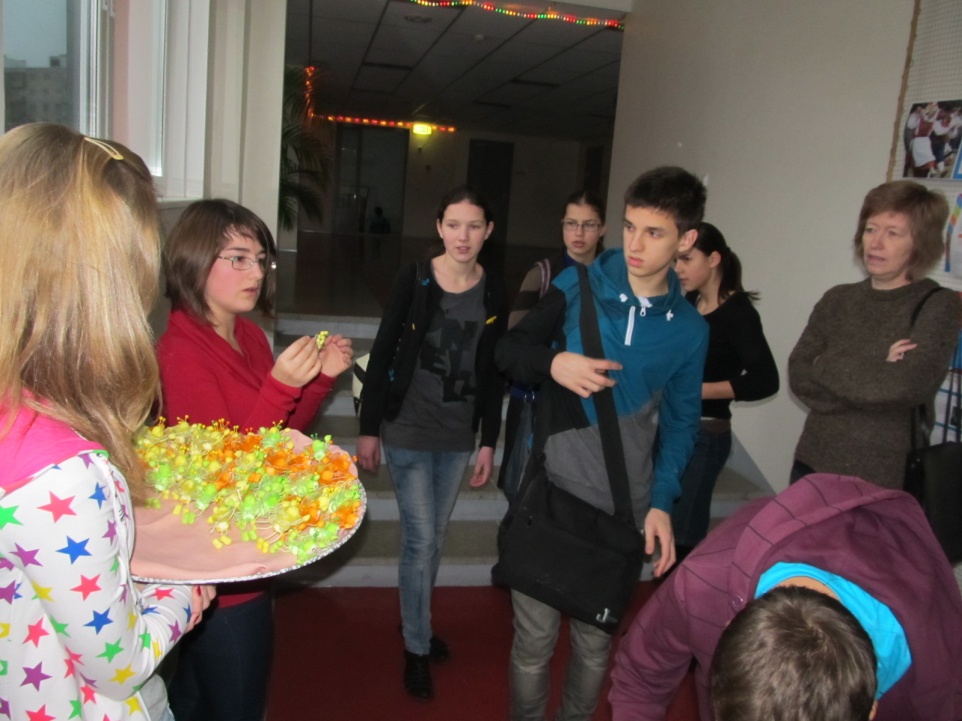 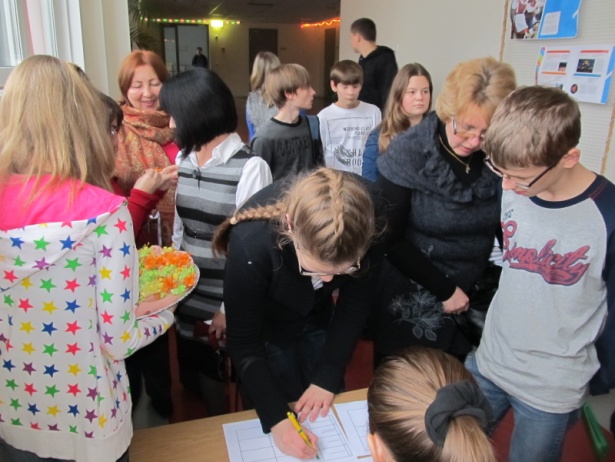 Ведущие игры
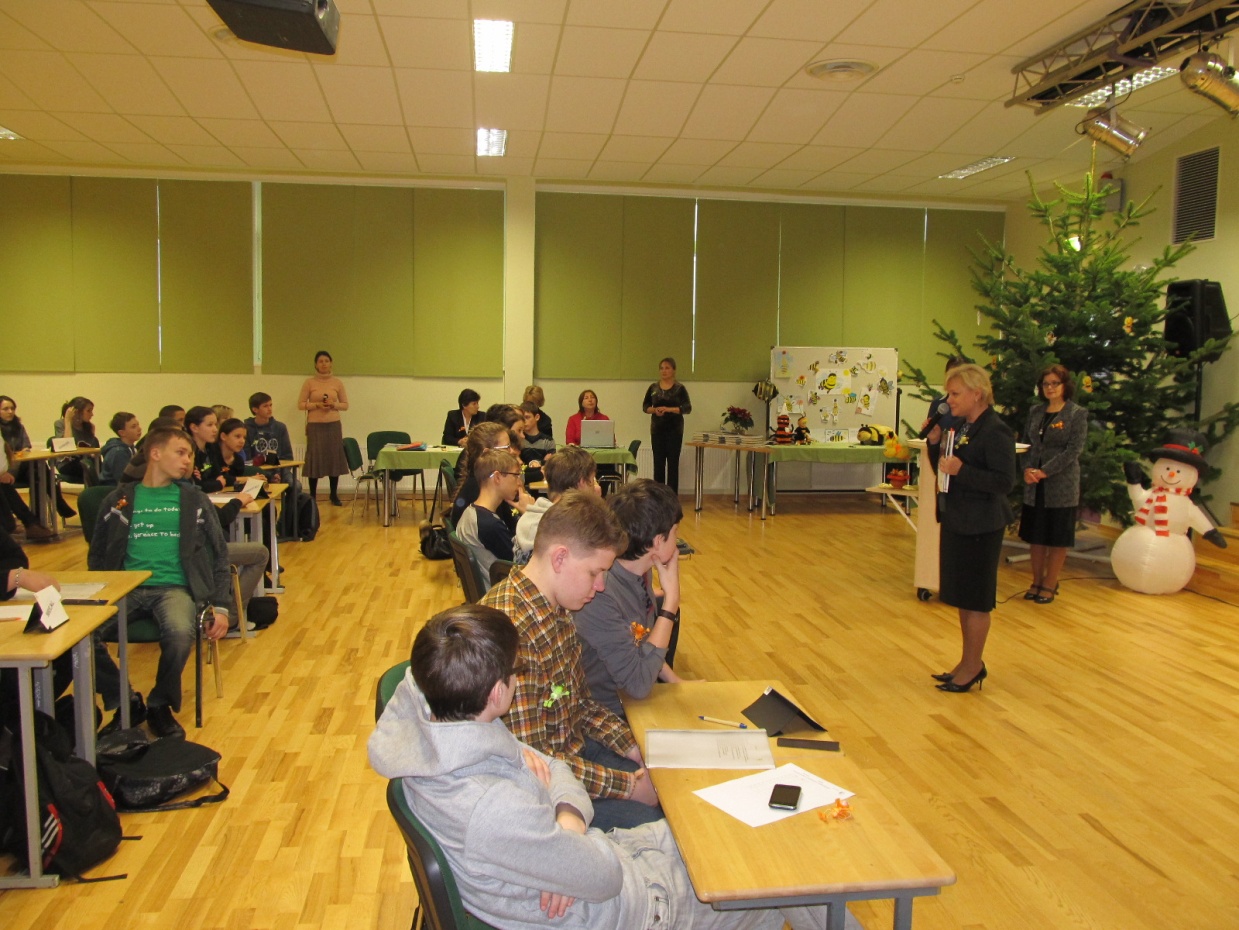 Открытие
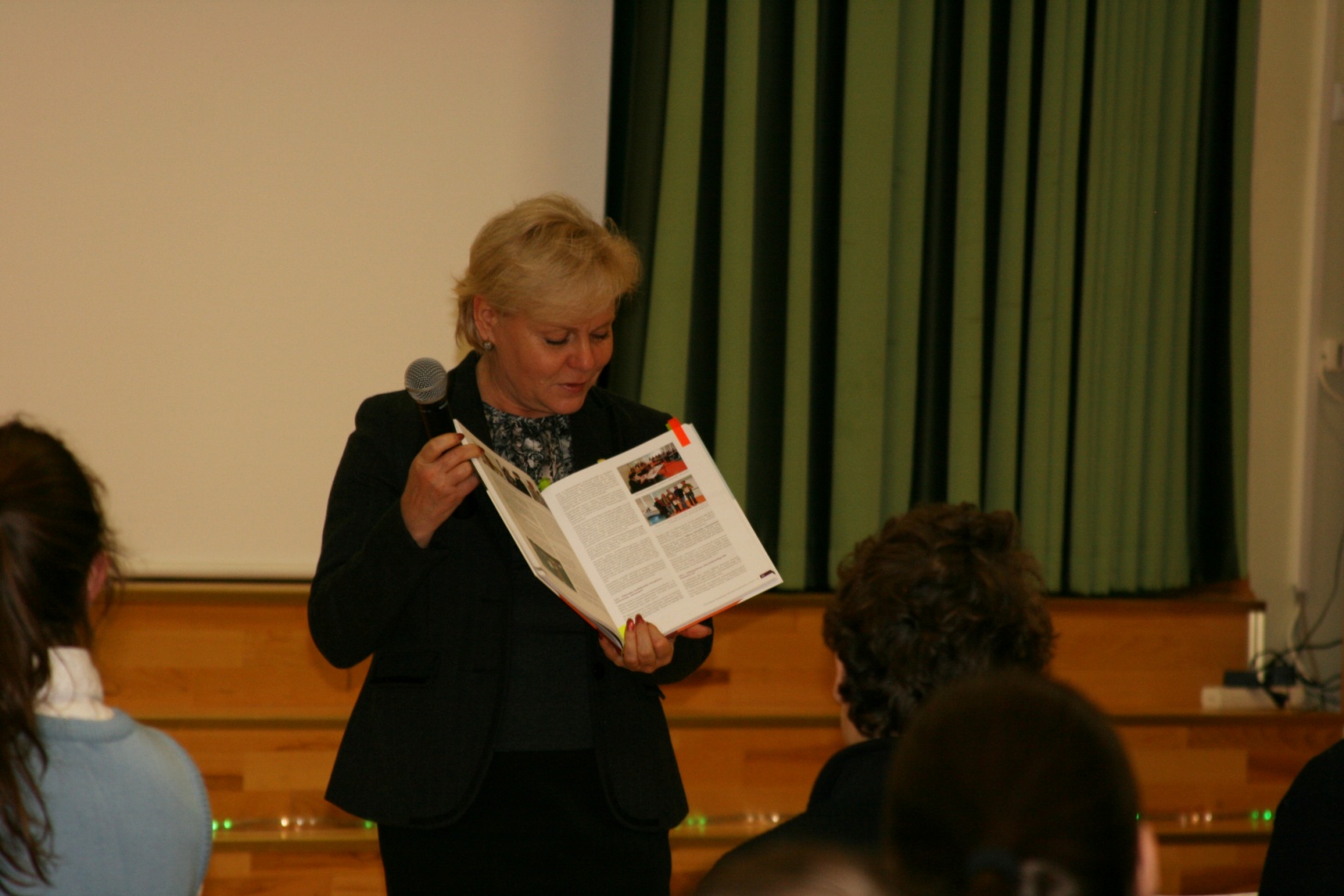 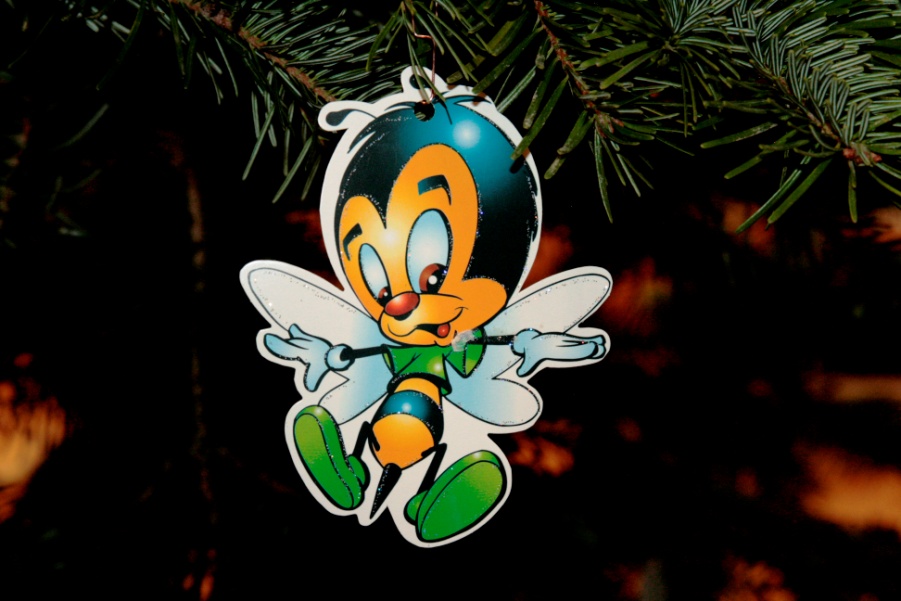 Команды
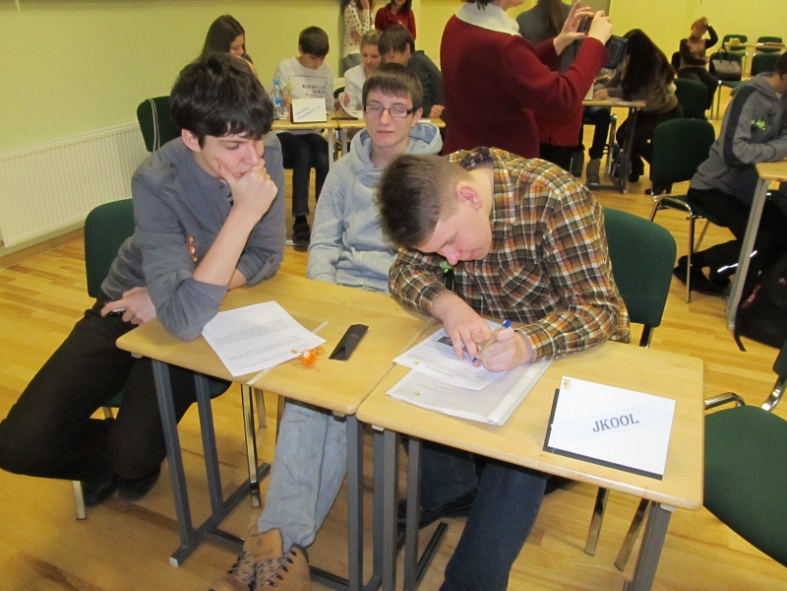 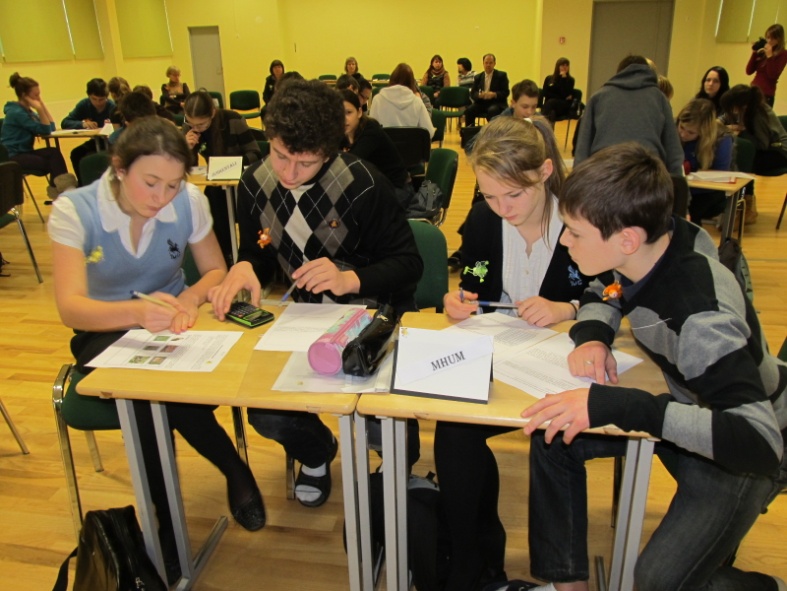 Tallinna Mustamäe Humanitaargümnaasium
Tallinna Juudi Kool
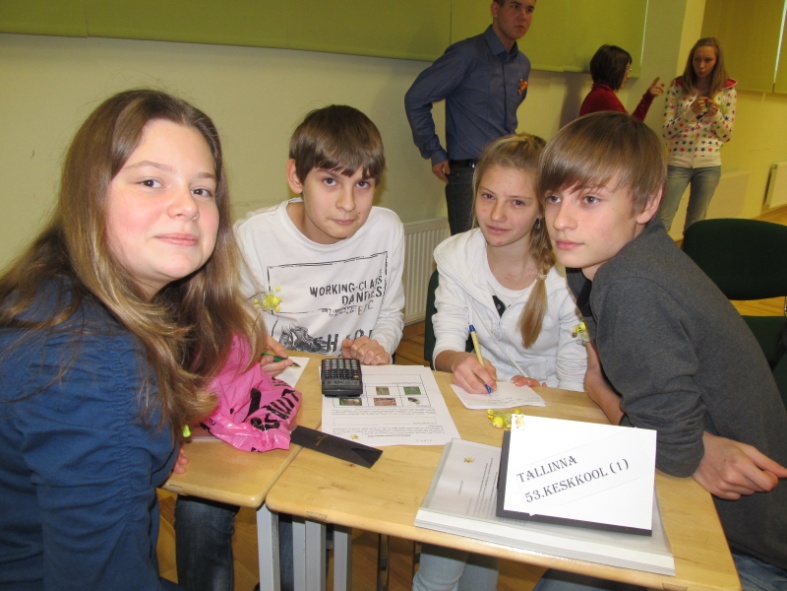 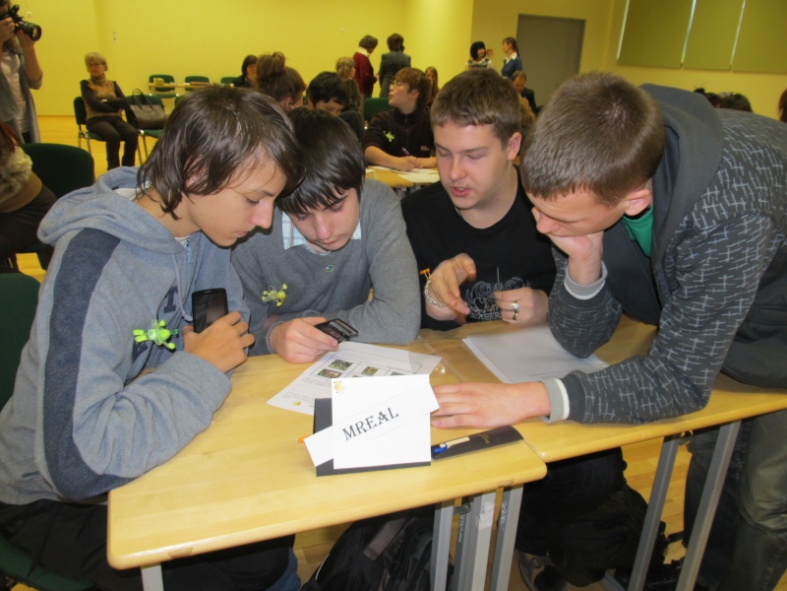 Tallinna Mustamäe Reaalgümnaasium
Tallinna 53.Keskkool
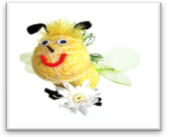 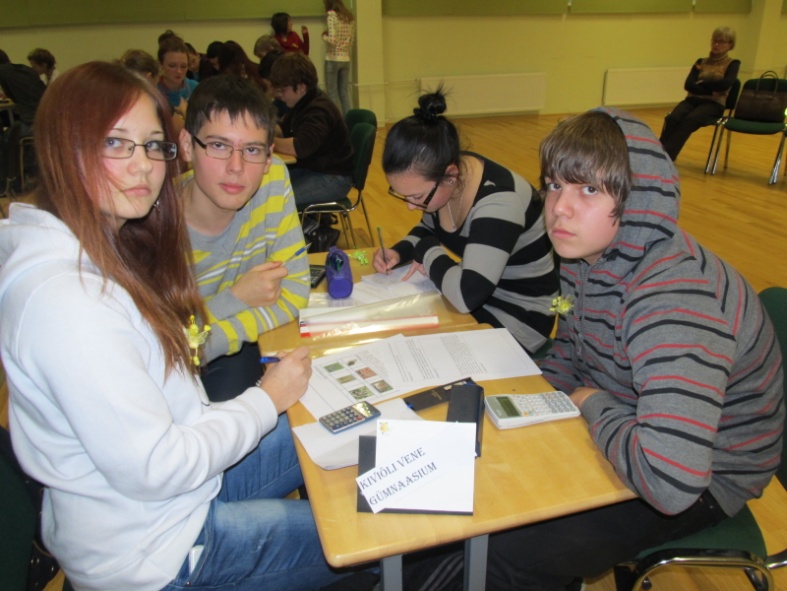 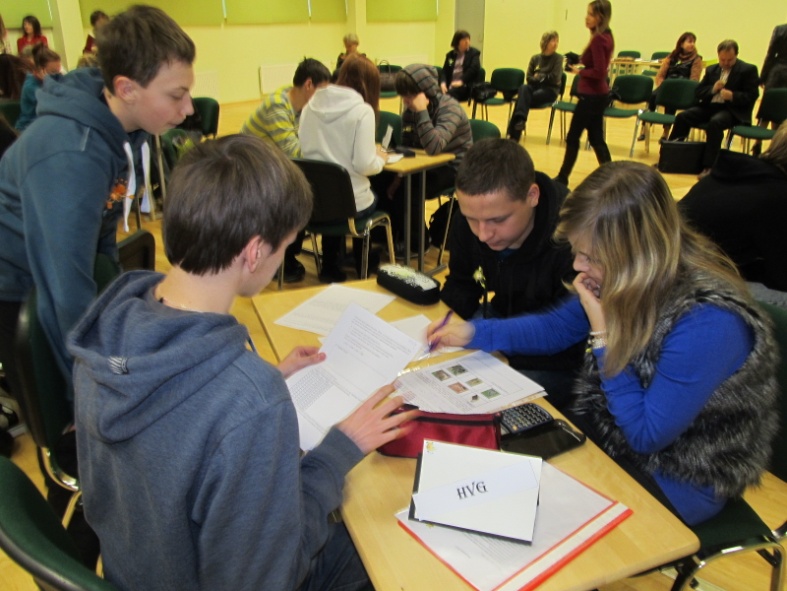 Kiviõli Vene Gümnaasium
Haabersti Vene Gümnaasium
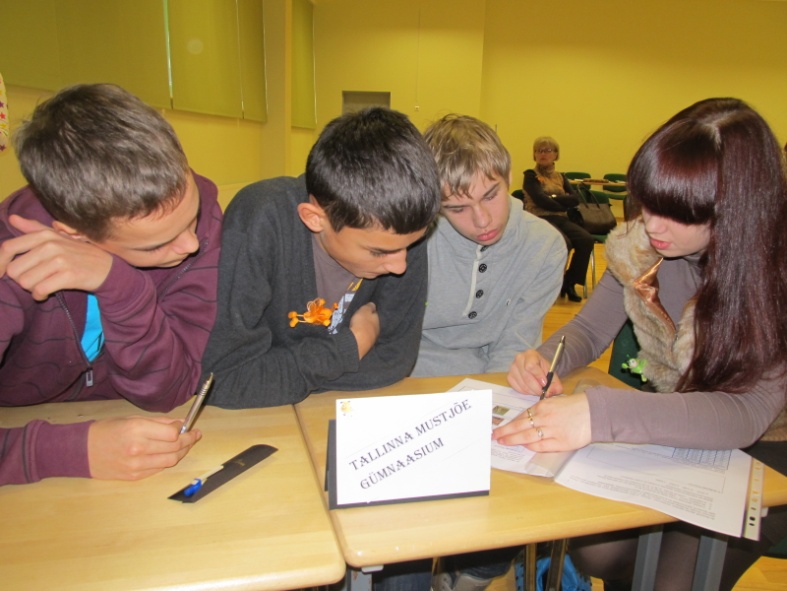 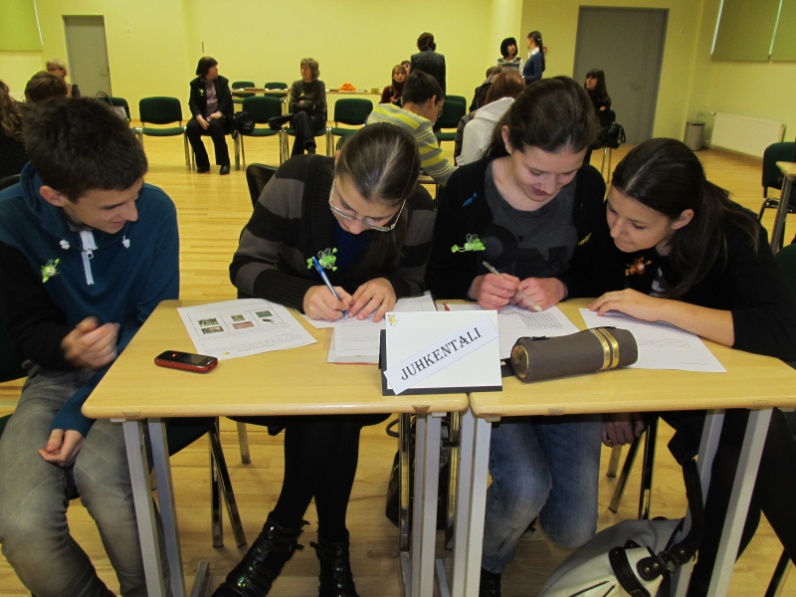 Tallinna Juhkentali Gümnaasium
Tallinna Mustjõe Gümnaasium
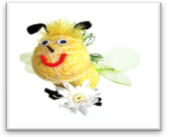 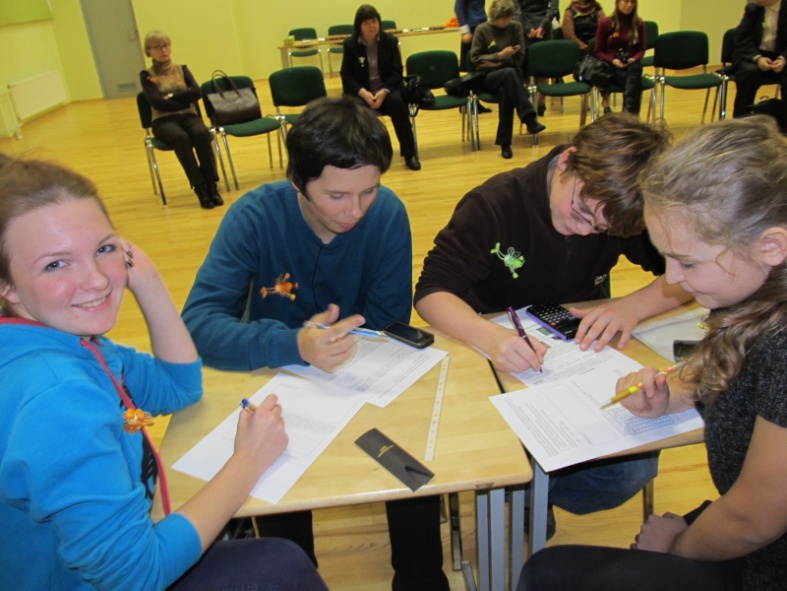 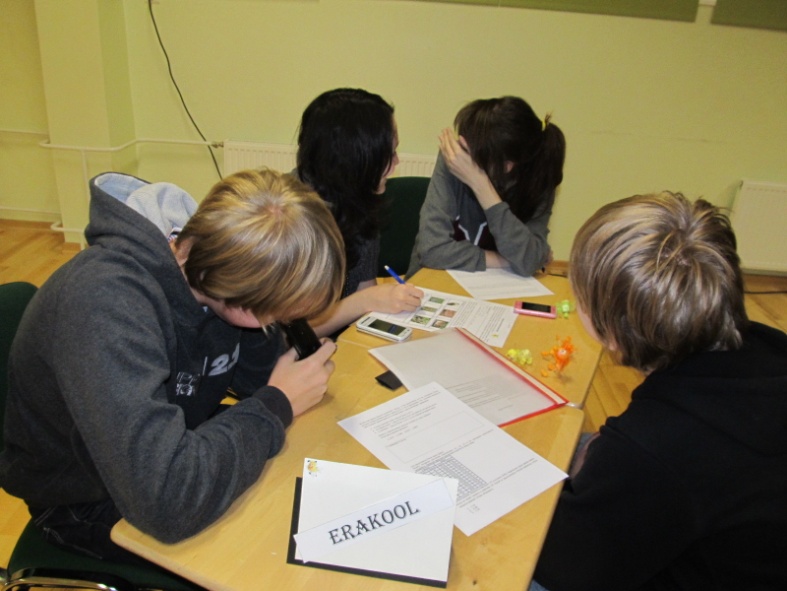 Ehte Humanitaargümnaasium
Eurogümnaasium
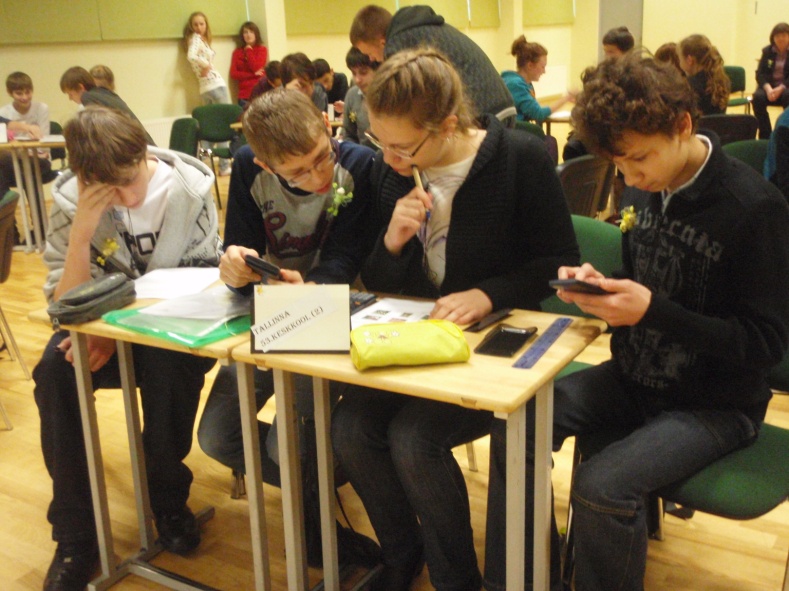 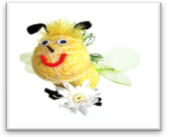 Tallinna 53.Keskkool
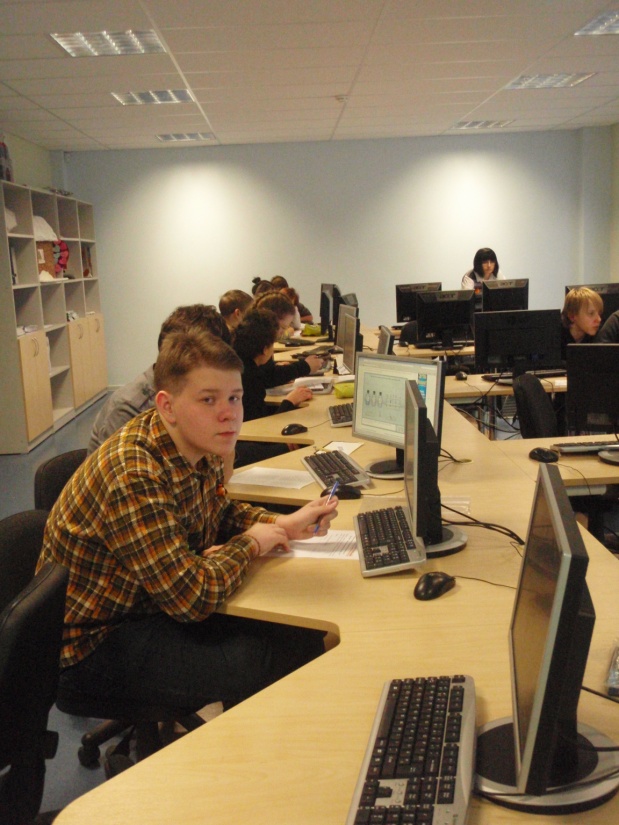 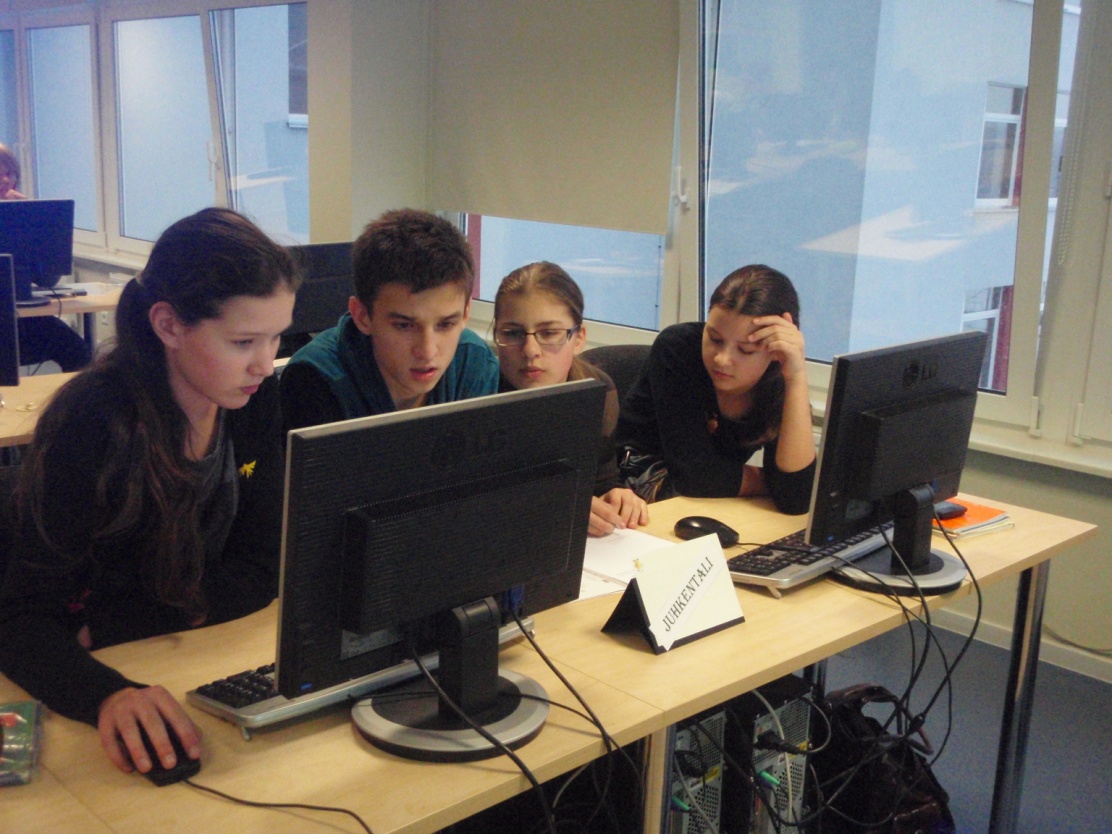 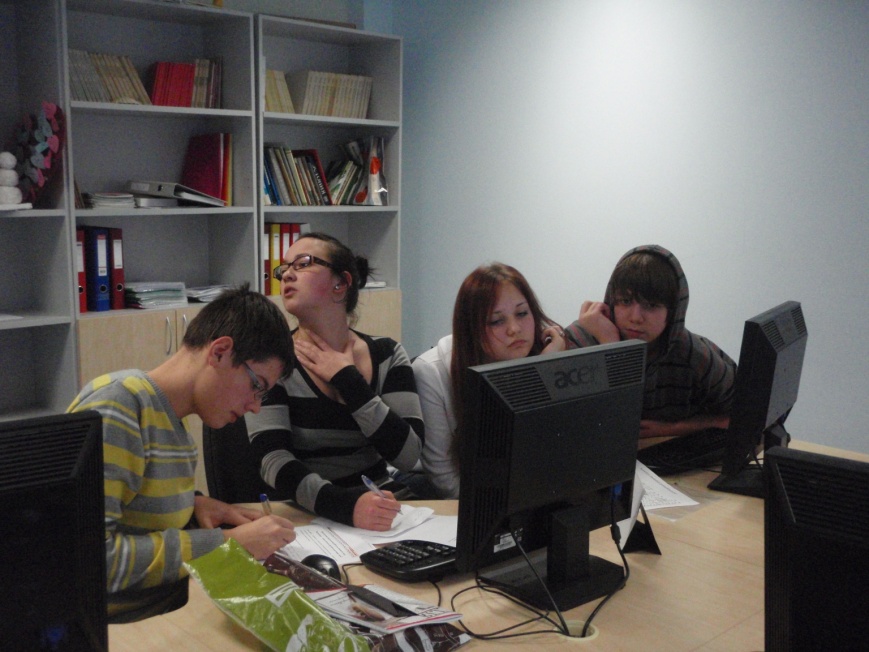 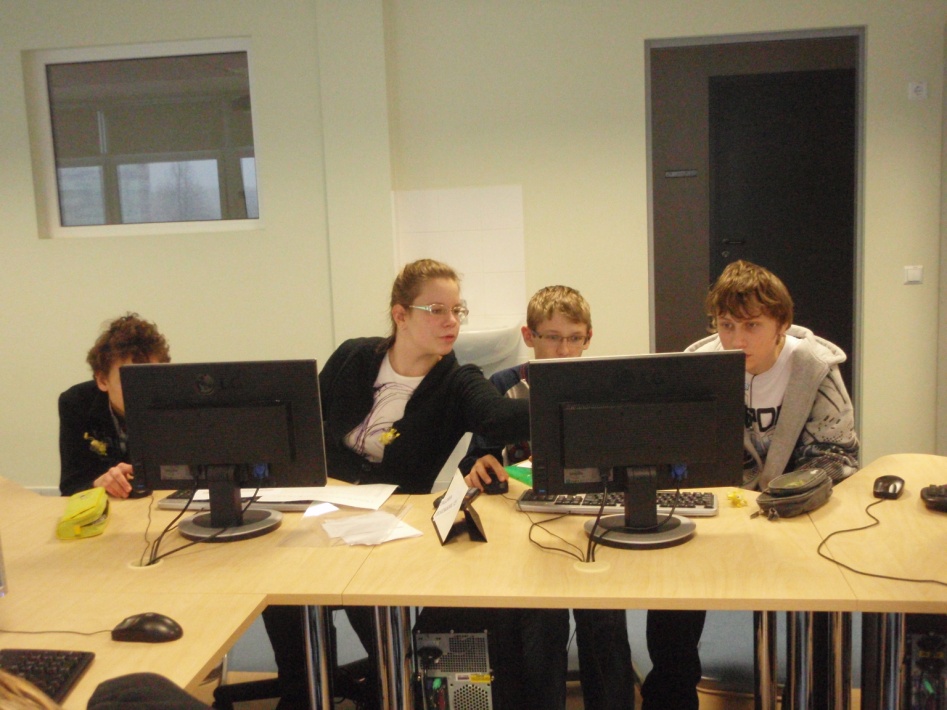 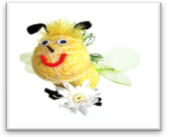 До новых встреч, 
дорогие друзья!
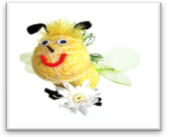